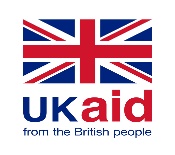 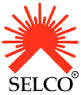 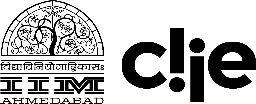 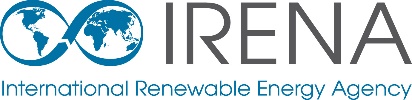 Insert logo
Organization name: One to WatchHilversum, The Netherlands & Kathmandu Nepal
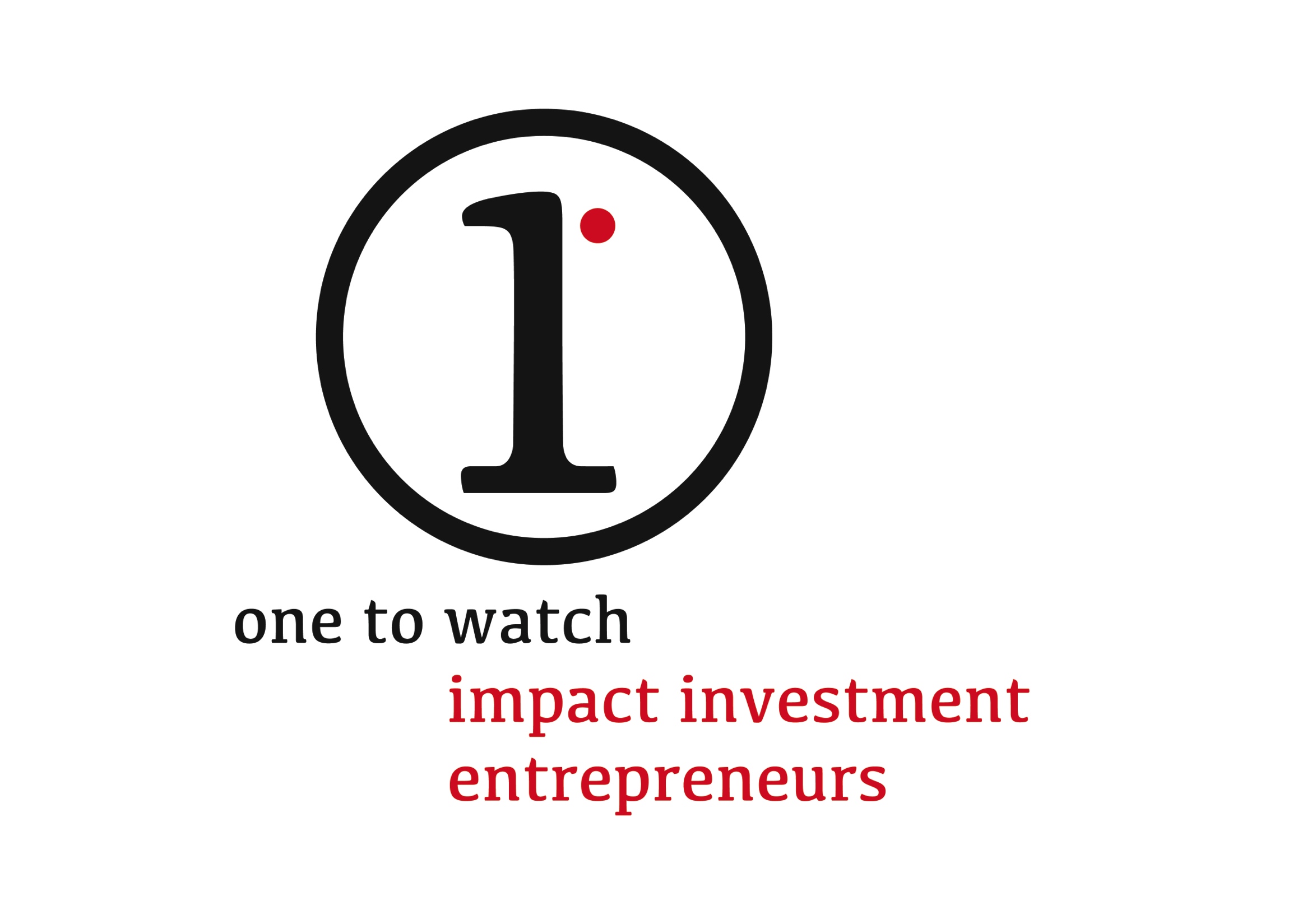 Please briefly describe your institution/company:
One to Watch is a Dutch Impact Investment Company that aims to create a positive social impact in Nepal while making a return on its investments.  
We source talented entrepreneurs focusing on Healthcare, Agriculture/Food and Renewable Energy as we belief that these are high potential industries in Nepal and growth in these industries touches the livelihoods of thousands of people. 
See our website www.onetowatch for more information.
Participant’s name and title: Willem Grimminck, Director
Please briefly your role at the institution/company: Sourcing new companies, developing companies towards receiving investment, fundraising, Managing the investment 
Participant’s name and title: Niraj Khanal, Director-Nepal 
Please briefly your role at the institution/company: Sourcing new companies, Public Relation, Legal procedures  

.
Building energy businesses: Knowledge sharing workshop with business incubators & entrepreneurs from Asia & Africa
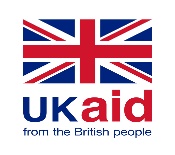 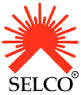 Energy Access
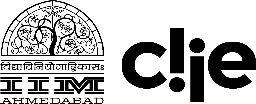 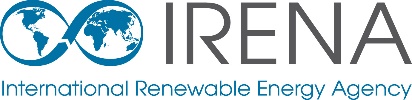 Please explain the work your organization does on energy access:
We are sourcing new companies working in the renewable energy sector in Nepal. We have been supporting those companies to grow by providing knowledge and expertise from Netherlands, whereby we are helping them to become professional. Meanwhile, we are facilitating companies to raise investments locally and internationally.
Best practices in decentralised renewable energy access: sharing knowledge for renewable energy enterprise development
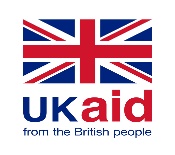 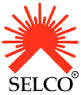 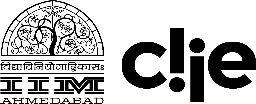 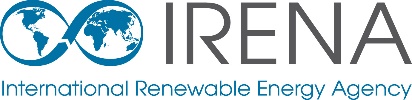 Entrepreneurship/Enterprise Development
Please explain your institution’s work on entrepreneurship / enterprise development (eg. financing, business incubation, technology development, etc):
One to Watch is the first foreign investment portfolio manager since 2010. In Nepal we operate in every step in the investment cycle from sourcing entrepreneurs and their companies, developing business plans, managing investments, to the final exits. In every step of the cycle we are a partner to the entrepreneur and share his or her ambition.  
In 2014 One to Watch has 3 investments under management in Nepal and 50 companies in the pipeline, getting ready to scale their business. 
In December 2014 we are launching Rockstart.impact, a business accelerator program, where we support and incubate 10 companies to become investment ready
Between 2014 and 2020 OTW aims to increase its investment portfolio to 20 investments.
Best practices in decentralised renewable energy access: sharing knowledge for renewable energy enterprise development
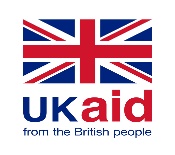 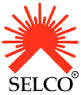 Planned activities
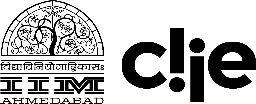 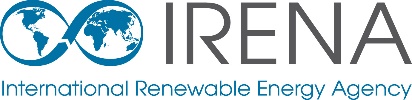 Please outline some of the planned activities of your organization for 2014/2015: 
By the year 2014 OTW aims to establish a 2 million USD fund to partner with companies working in energy sectors like, solar and wind. 
By the end of 2016 OTW aims to generate an energy fund of about 10 million USD, whereby it aims to 10 different energy companies into its management portfolio
Best practices in decentralised renewable energy access: sharing knowledge for renewable energy enterprise development